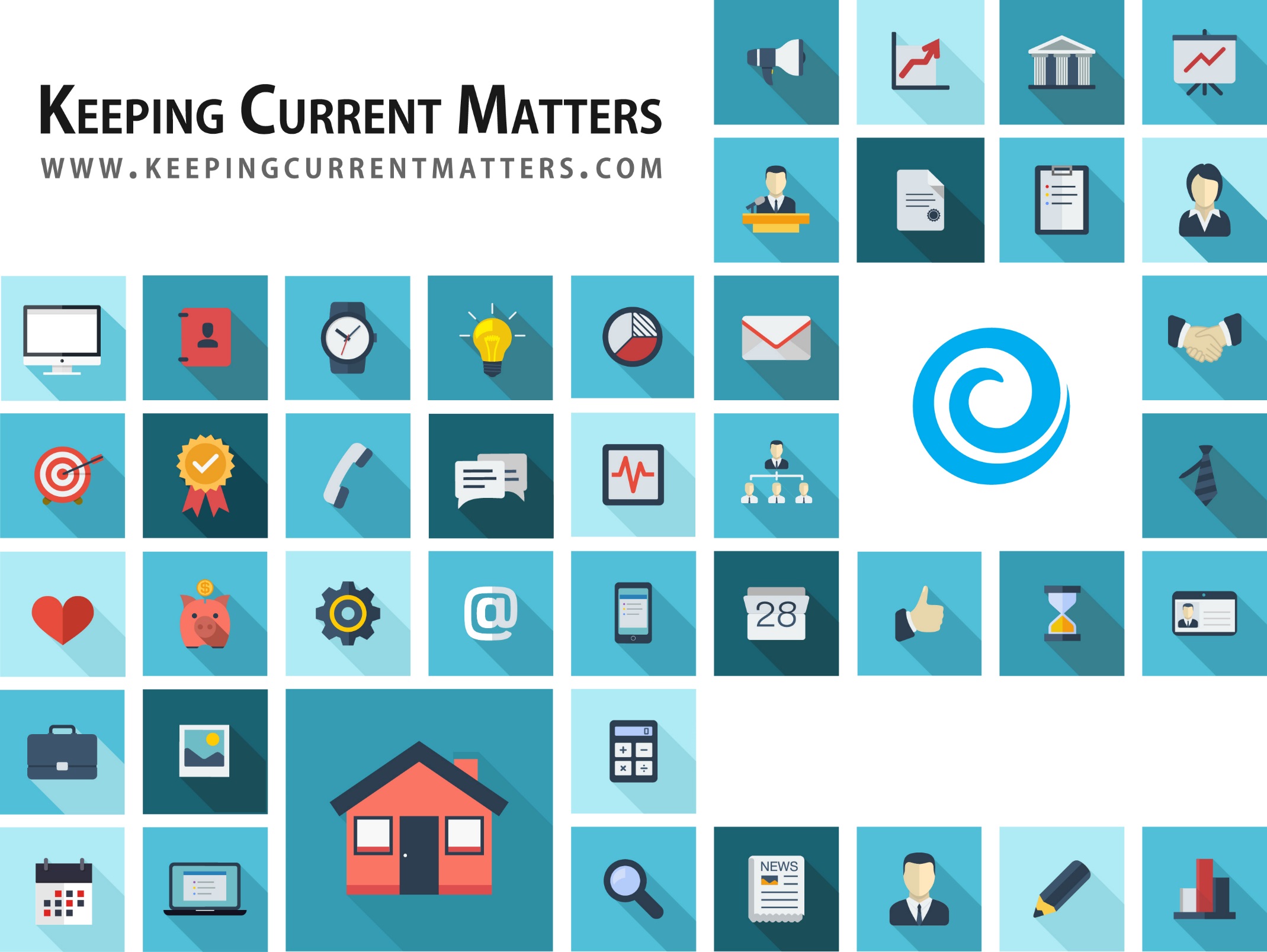 October 2019
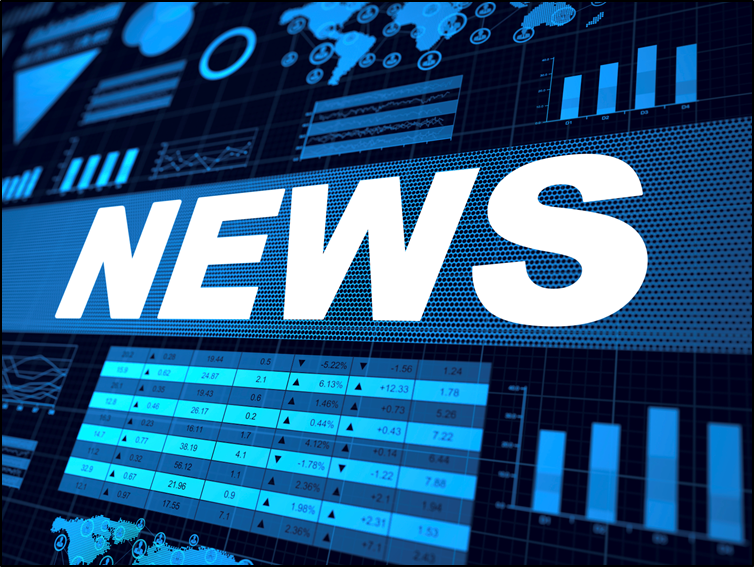 When Will Next U.S. Recession Begin?
Pulsenomics, Duke, NABE, WSJ
[Speaker Notes: https://pulsenomics.com/surveys/#home-price-expectations
https://www.wsj.com/articles/ (subscription required)
https://www.cfosurvey.org/wp-content/uploads/2019/09/2019-Q3-US-Banners.pdf
https://files.constantcontact.com/668faa28001/2f0b98b4-3c7e-47e3-ade5-9887542aa300.pdf]
When Will Next U.S. Recession Begin?
Pulsenomics, Duke, NABE, WSJ
[Speaker Notes: https://pulsenomics.com/Q3_2018_HPE_Survey.php
https://www.wsj.com/articles/economists-see-u-s-recession-risk-rising-11547132401 (subscription required)
https://www.cfosurvey.org/wp-content/uploads/2018/12/Q4-18-US-Toplines.pdf#page14
https://files.constantcontact.com/668faa28001/286fb75e-4f63-46ac-b351-7f6e78c57f67.pdf]
1991
2008
HOME PRICE CHANGE 
During Last 5 Recessions
CoreLogic National Home Price Index
[Speaker Notes: https://www.corelogic.com/blog/2019/03/housing-recessions-and-recoveries.aspx]
Projected Home Price % Appreciation Going Forward
[Speaker Notes: www.freddiemac.com
www.fanniemae.com
www.nar.realtor/
www.pulsenomics.com
www.mba.org
www.zelmanassociates.com (subscription required)
wsj.com (subscription required)]
Forecasted Y-O-Y % Change in Price
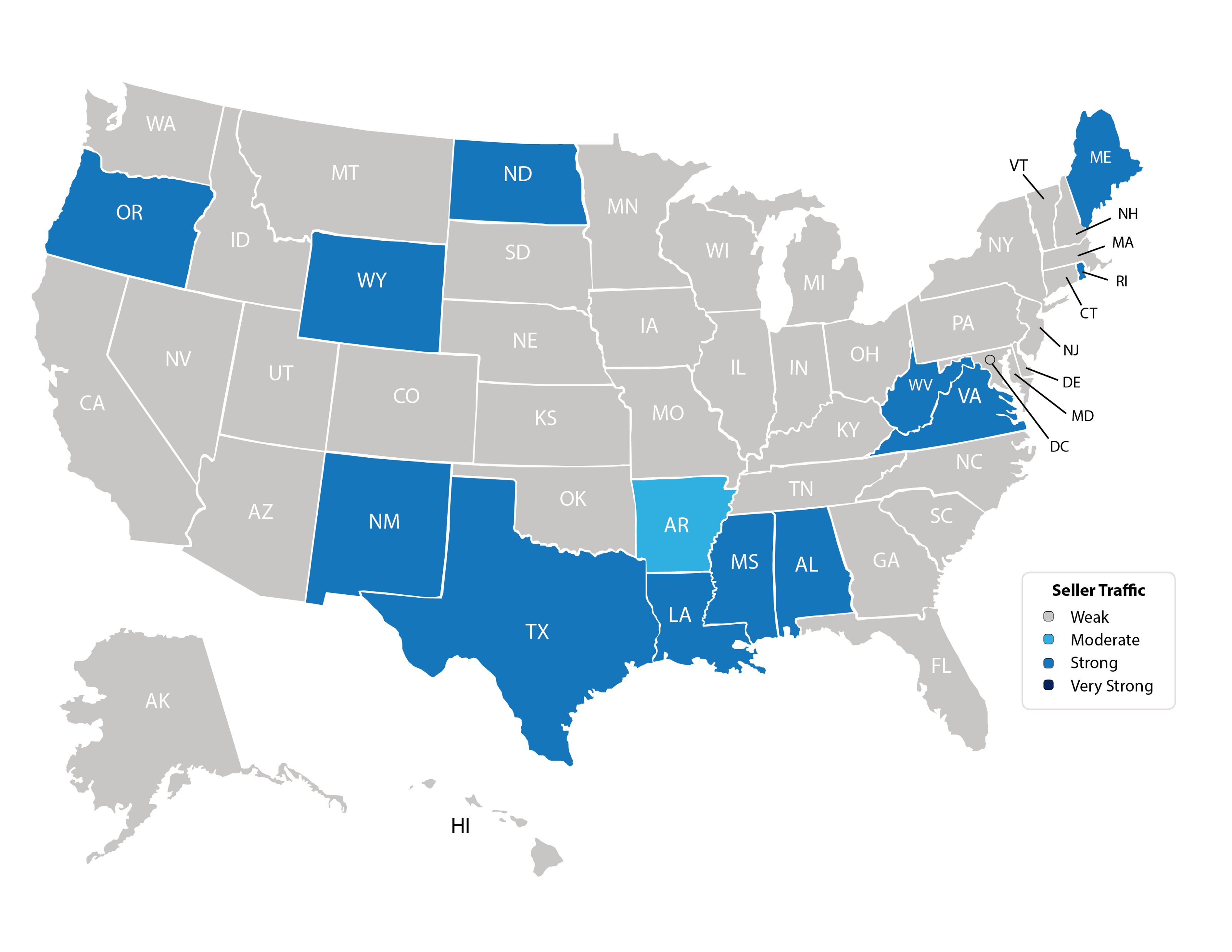 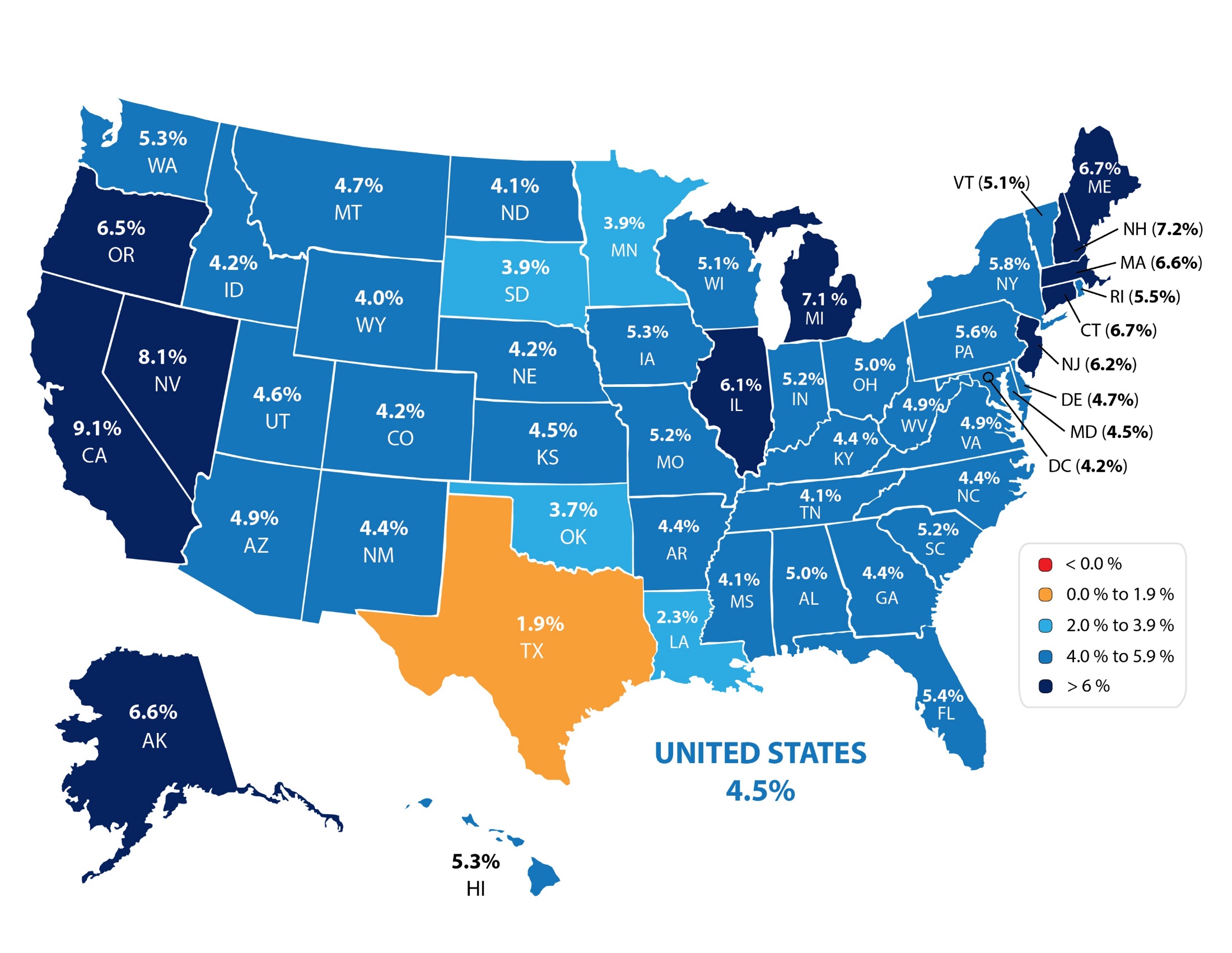 CoreLogic
[Speaker Notes: https://www.corelogic.com/insights-download/homeowner-equity-report.aspx]
30 Year Fixed Mortgage Rate
Freddie Mac
[Speaker Notes: freddiemac.com]
Historic Norm 
21.2%
Payment as a 
% of Income
National Association of Realtors
[Speaker Notes: https://www.nar.realtor/blogs/economists-outlook/july-2019-housing-affordability-index]
National Homebuyers’ “TYPICAL MORTGAGE PAYMENT”
Inflation-Adjusted Monthly Mortgage Payment That Buyers Commit To
*The typical mortgage payment used for this chart represents the inflation-adjusted monthly payment based on U.S. median sales price and assumes a 20% down payment, a fixed-rate 30-year mortgage and Freddie Mac’s average monthly rate. It does not include taxes or insurance.
CoreLogic
[Speaker Notes: https://www.corelogic.com/blog/2019/09/typical-mortgage-payment-us-homebuyers-committing-to-continues-to-dip-below-year-ago-levels.aspx]
“Borrower equity rose to an all-time high in the first half of 2019 and has more than doubled since the housing recovery started. Combined with low mortgage rates, this rise in home equity supports spending on home improvements and may help improve balance sheets of households who could take out home equity loans to consolidate their debt.”
Frank Nothaft 
Chief Economist for CoreLogic
[Speaker Notes: https://www.corelogic.com/insights/homeowner-equity-report.aspx]
Home Equity Gain
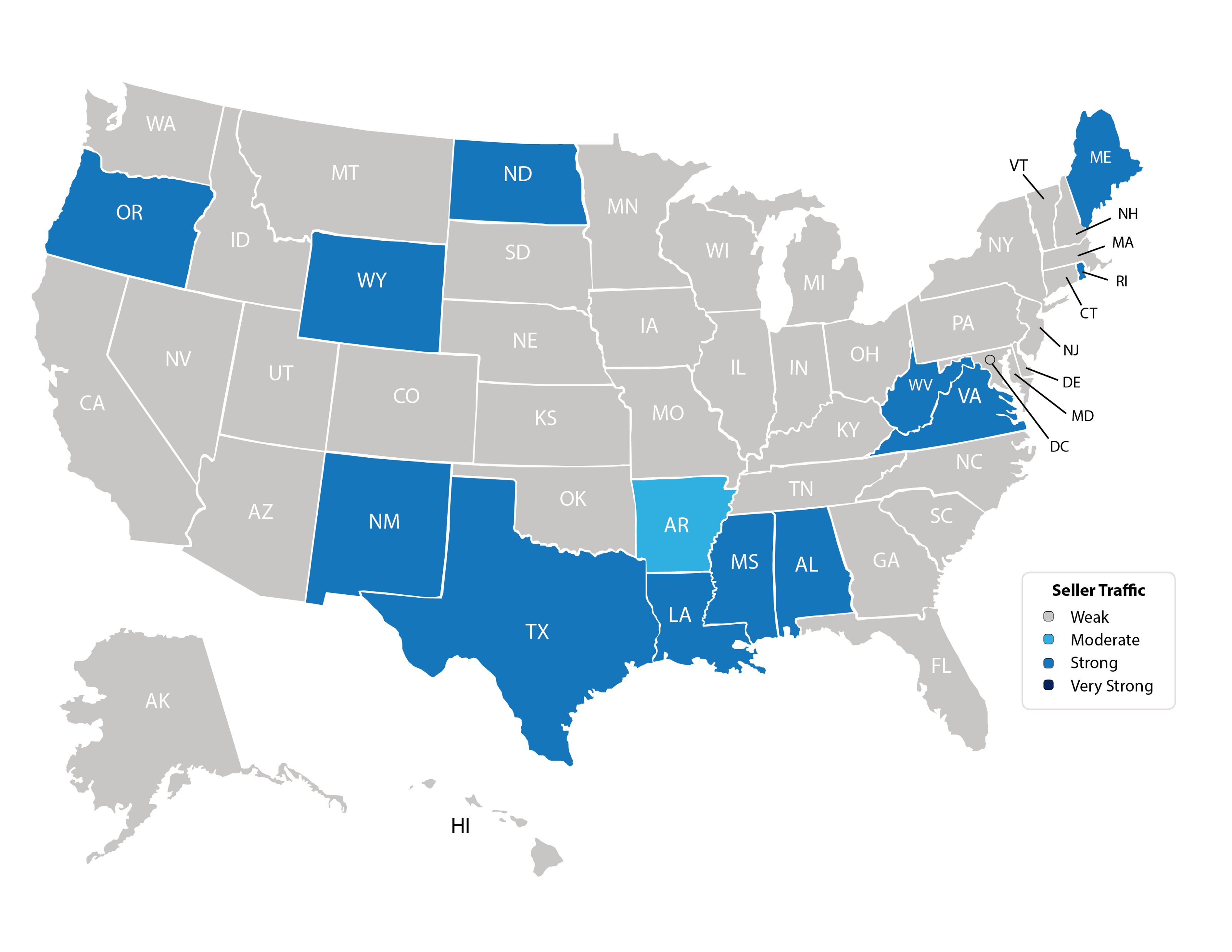 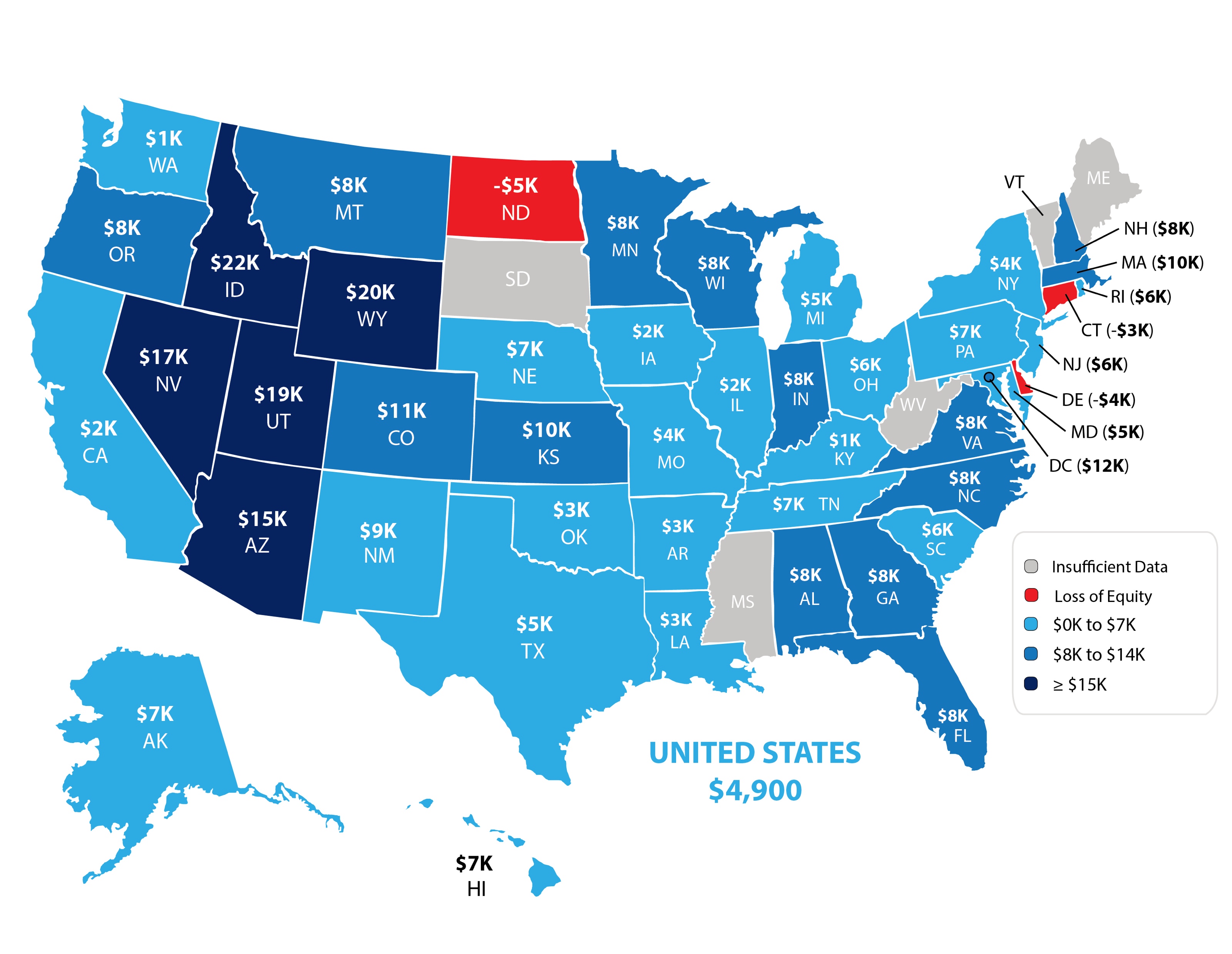 CoreLogic
[Speaker Notes: https://www.corelogic.com/insights-download/homeowner-equity-report.aspx

**Replace with updated map]
Projected Mean Home Price 
% Appreciation Going Forward
Home Price Expectation Survey 2019 3Q
[Speaker Notes: https://pulsenomics.com/surveys/#home-price-expectations]
$37,750
potential growth in family wealth over the next five years based solely on increased home equity
Increased home equity based on price appreciation projected by the Home Price Expectation Survey
Home Price Expectation Survey 2019 3Q
[Speaker Notes: https://pulsenomics.com/surveys/#home-price-expectations]
Median Asking Rent 
Since 2010
Census
[Speaker Notes: http://www.census.gov/housing/hvs/files/currenthvspress.pdf]
93% 
said owning a home made them happier
The Non-Financial BENEFITS 
of Homeownership
Concentrix Analytics Survey
88% 
agreed that buying a home is the “best decision they have ever made”
79% 
believed owning a 
home has changed 
them for the better
[Speaker Notes: https://info.bankofamerica.com/homebuyers-report/]
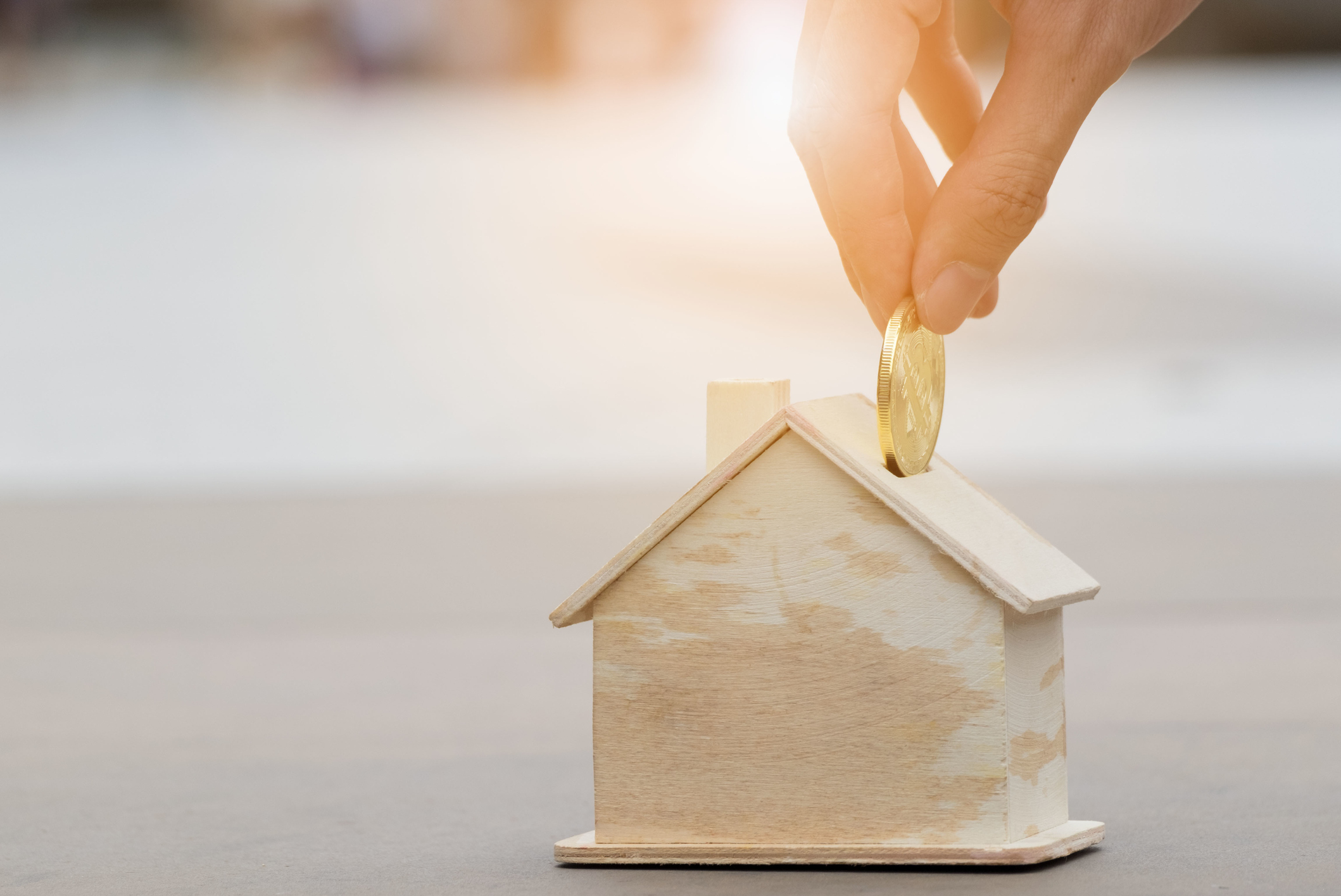 26%
of millennials expressed an 
interest in buying a home 
in the next 12 months.
[Speaker Notes: https://www.corelogic.com/insights/home-price-index.aspx]
“New household formation is expected to grow as more millennials enter their prime home-buying years, and baby boomers are living longer and more independently than ever. For more than a decade, home building has not kept up with the demand for shelter, creating a housing supply deficit that will prove difficult to reduce significantly.”
Odeta KushiDeputy Chief Economist, First American
[Speaker Notes: https://dsnews.com/daily-dose/08-21-2019/ask-the-economist-millennial-demand-and-affordability-issues]
Months Inventory of HOMES FOR SALE
Last 12 Months
NAR
[Speaker Notes: nar.realtor
https://www.nar.realtor/topics/existing-home-sales

**Aug instead of Ago

So, we have more people looking for homes to buy, especially in the entry-level and mid-range markets. 
We’ve also established over the past year in so many of our Monthly Market Reports that inventory of current homes is below the desired 6-month supply for a normal market, checking in at about 4.1 months right now.]
Resources
KEEPINGCURRENTMATTERS.COM
Resources
KEEPINGCURRENTMATTERS.COM
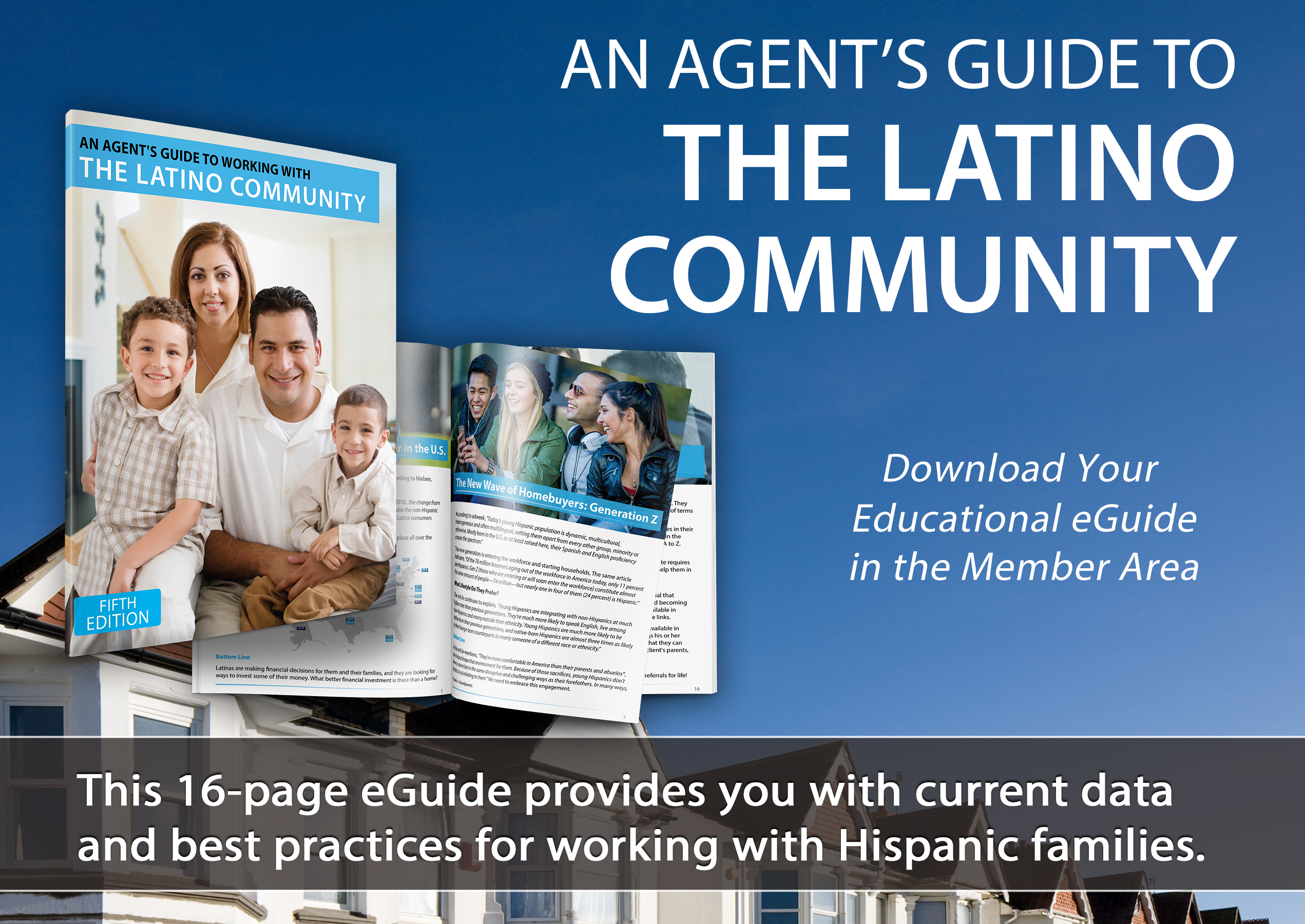 3 Keys to a Great Brand: 
Worldview, Point of Clarity, and Pledge
Worldview
A brand’s worldview is the problem they see in the world and that by them attending to it, the world becomes a better place. 

Point of Clarity
It defines the specific niche which they reside in within the wider category of their industry. If you see a brand name you implicitly trust, you grab it and go. When you don't, you're stuck checking features and prices. This is why consumers subconsciously love brands. They make purchase shopping easy. 

Pledge 
In a fast-paced world where trust is hard to come by – promises matter. They’re how people learn whether they can truly believe in you.

Anyone can make promises. Brands keep them. Promises kept over time creates a sense of certainty with the customer base. Certainty creates trust. People trust brands.
YOUR WORLDVIEW is shaped by the problems created when consumers are misinformed about the real estate market. Your better world is one where everyone has all the facts to make sound, life-altering financial decisions.

YOUR POINT OF CLARITY is Intelligence. You are the source. You have the facts created by a balanced and unbiased knowledge of the facts. 

YOUR PLEDGE is to offer the most researched, balanced reporting backed by empirical data that people can count on.
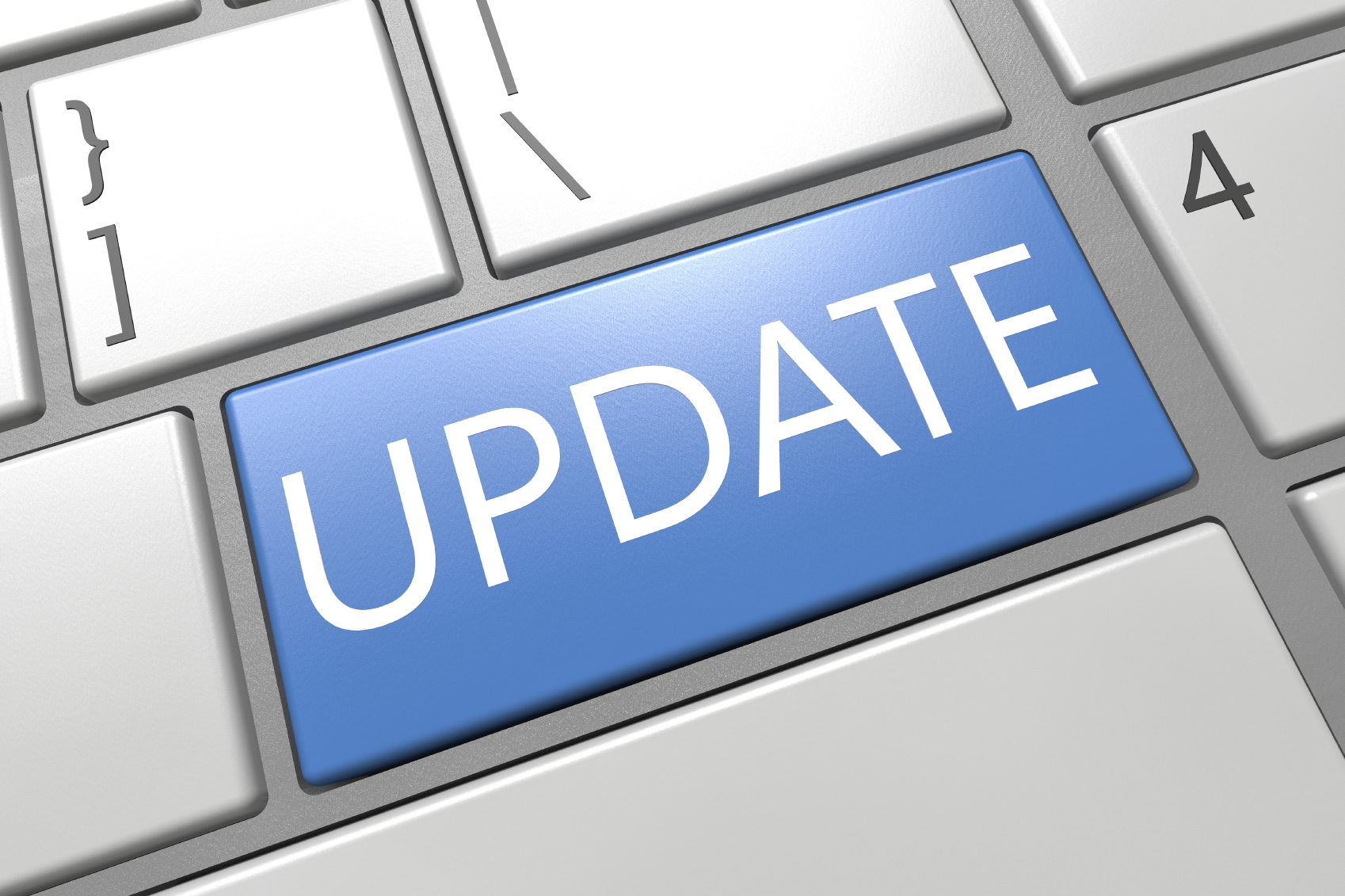 Resources
KEEPINGCURRENTMATTERS.COM
Resources
KEEPINGCURRENTMATTERS.COM
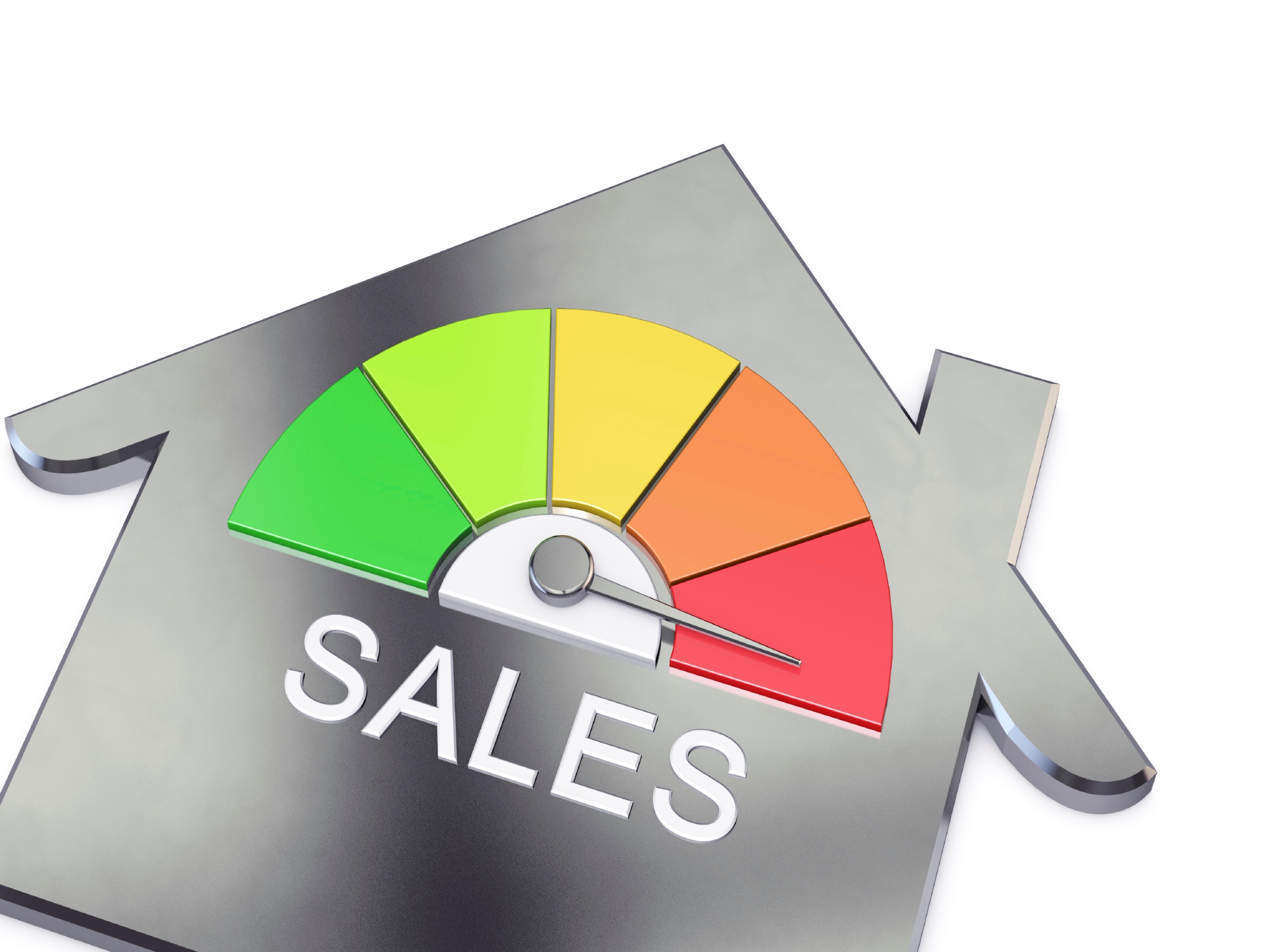 Average Days on the Market
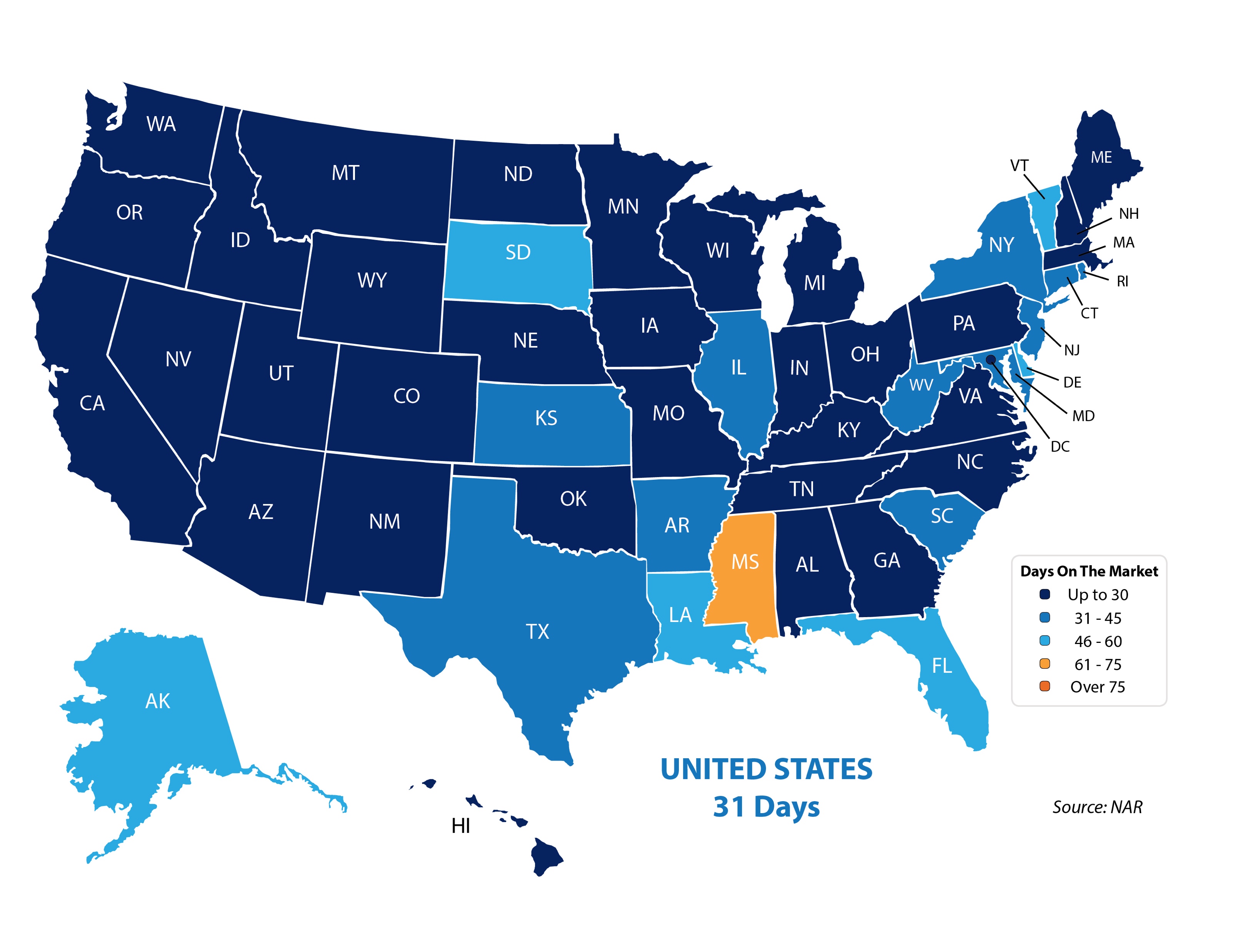 [Speaker Notes: https://www.nar.realtor/reports/realtors-confidence-index
https://www.nar.realtor/sites/default/files/documents/2019-08-realtors-confidence-index-09-19-2019.pdf]
EXISTING 
Home Sales
Since January 2014
NAR
[Speaker Notes: nar.realtor
https://www.nar.realtor/topics/existing-home-sales]
EXISTING Home Sales
Y-O-Y by region
South
NAR
[Speaker Notes: nar.realtor
https://www.nar.realtor/topics/existing-home-sales]
Existing Home Sales 
in thousands
Census & NAR
[Speaker Notes: http://www.census.gov/construction/nrs/pdf/newressales.pdf
http://nar.realtor]
New Home Sales in thousands
Census & NAR
[Speaker Notes: http://www.census.gov/construction/nrs/pdf/newressales.pdf
http://nar.realtor]
New Home Sales 
annualized in thousands
Census
[Speaker Notes: http://www.census.gov/newhomesales
http://www.census.gov/construction/nrs/pdf/newressales.pdf]
New Home Sales
% of sales by price range
Census
[Speaker Notes: http://www.census.gov/newhomesales
http://www.census.gov/construction/nrs/pdf/newressales.pdf]
New Homes Selling Fast(median months from completion to sold)
Census
[Speaker Notes: http://www.census.gov/newhomesales
http://www.census.gov/construction/nrs/pdf/newressales.pdf]
Total Home Sales in thousands
Census & NAR
[Speaker Notes: http://www.census.gov/construction/nrs/pdf/newressales.pdf
http://nar.realtor]
PENDING Home Sales
since 2014
100 = Historically Healthy Level
NAR
[Speaker Notes: https://www.nar.realtor/research-and-statistics/housing-statistics/pending-home-sales]
Pending Home Sales
Year-Over-Year By Region
South
Northeast
NAR
[Speaker Notes: https://www.nar.realtor/research-and-statistics/housing-statistics/pending-home-sales]
35%
Percentage of
Distressed Property Sales
4%
January 2012 - Today
2%
NAR
[Speaker Notes: nar.realtor
https://www.nar.realtor/topics/existing-home-sales]
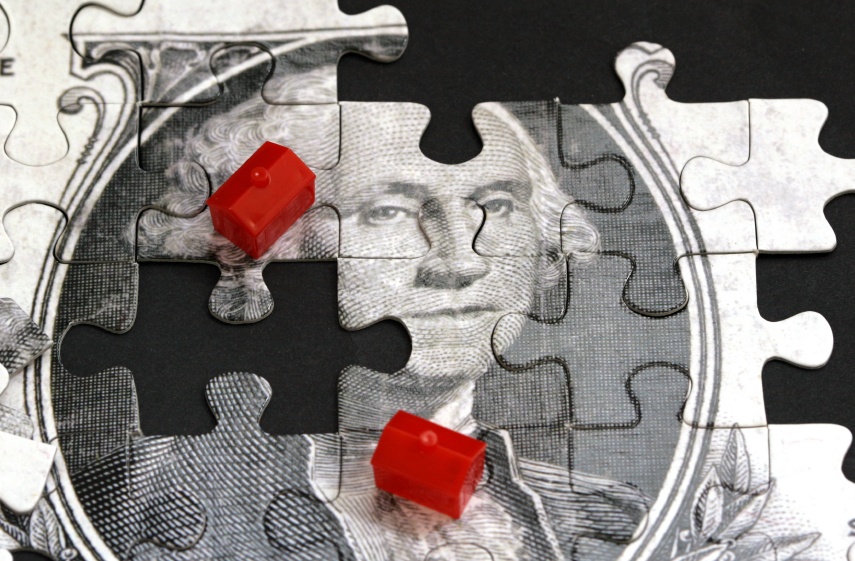 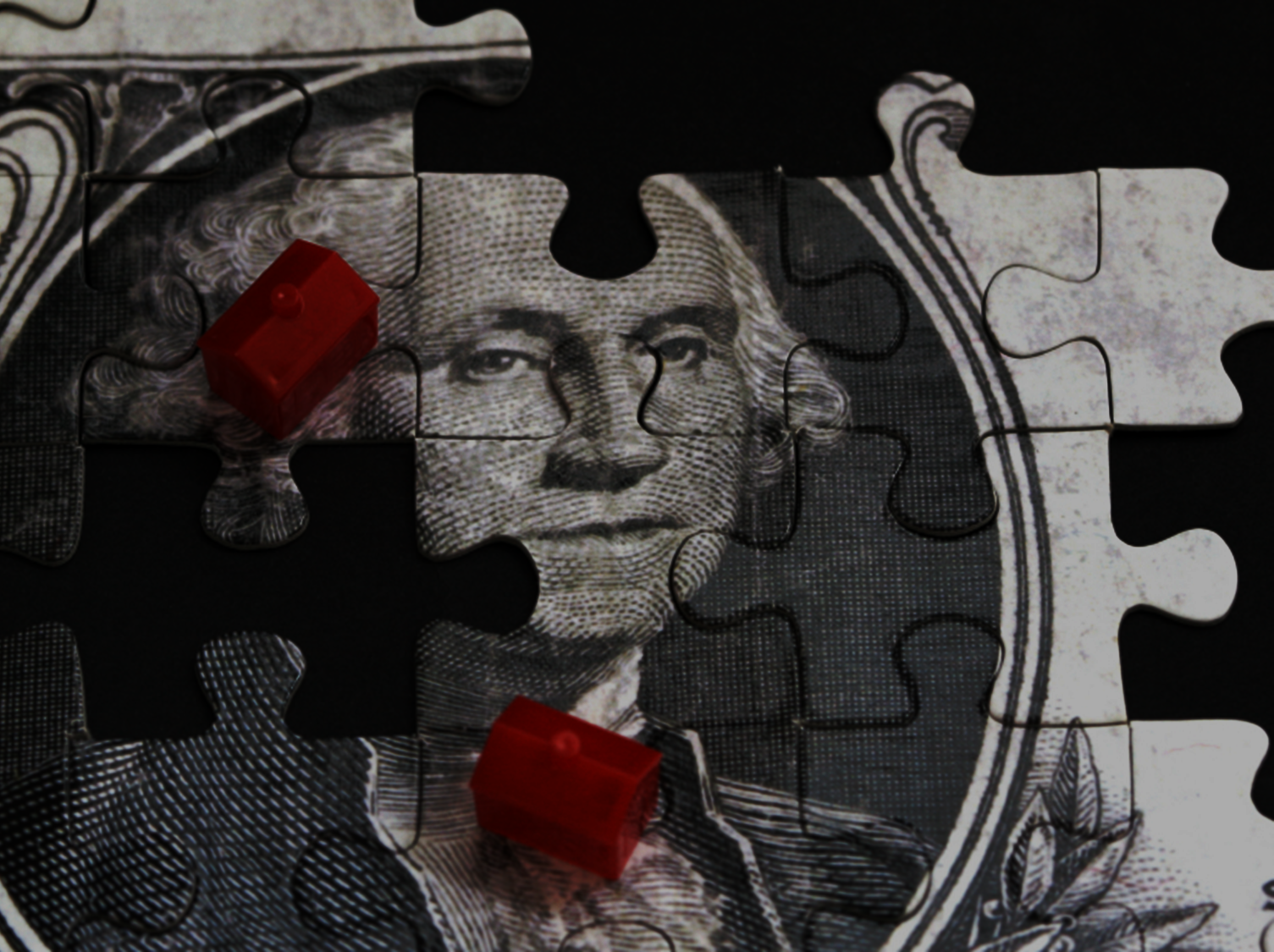 Home Prices
EXISTING Home Prices
Y-O-Y by region
Northeast
NAR
[Speaker Notes: nar.realtor
https://www.nar.realtor/topics/existing-home-sales]
% Change in Sales
from last year by Price Range
NAR
[Speaker Notes: nar.realtor
https://www.nar.realtor/topics/existing-home-sales]
Case Shiller
Year-Over-Year
PRICECHANGES
S&P Case Shiller
[Speaker Notes: http://us.spindices.com/indices/real-estate/sp-case-shiller-20-city-composite-home-price-index
https://www.spindices.com/documents/indexnews/announcements/20190924-1000959/1000959_cshomeprice-release-0924.pdf]
Case Shiller
Year-Over-Year PRICE CHANGES
20 City Composite
S&P Case Shiller
[Speaker Notes: http://us.spindices.com/indices/real-estate/sp-case-shiller-20-city-composite-home-price-index
https://www.spindices.com/documents/indexnews/announcements/20190924-1000959/1000959_cshomeprice-release-0924.pdf]
Case Shiller
Year-Over-Year PRICE CHANGES
20 City Composite
S&P Case Shiller
[Speaker Notes: http://us.spindices.com/indices/real-estate/sp-case-shiller-20-city-composite-home-price-index
https://www.spindices.com/documents/indexnews/announcements/20190924-1000959/1000959_cshomeprice-release-0924.pdf]
Forecasted Year-Over-Year % Change in Price
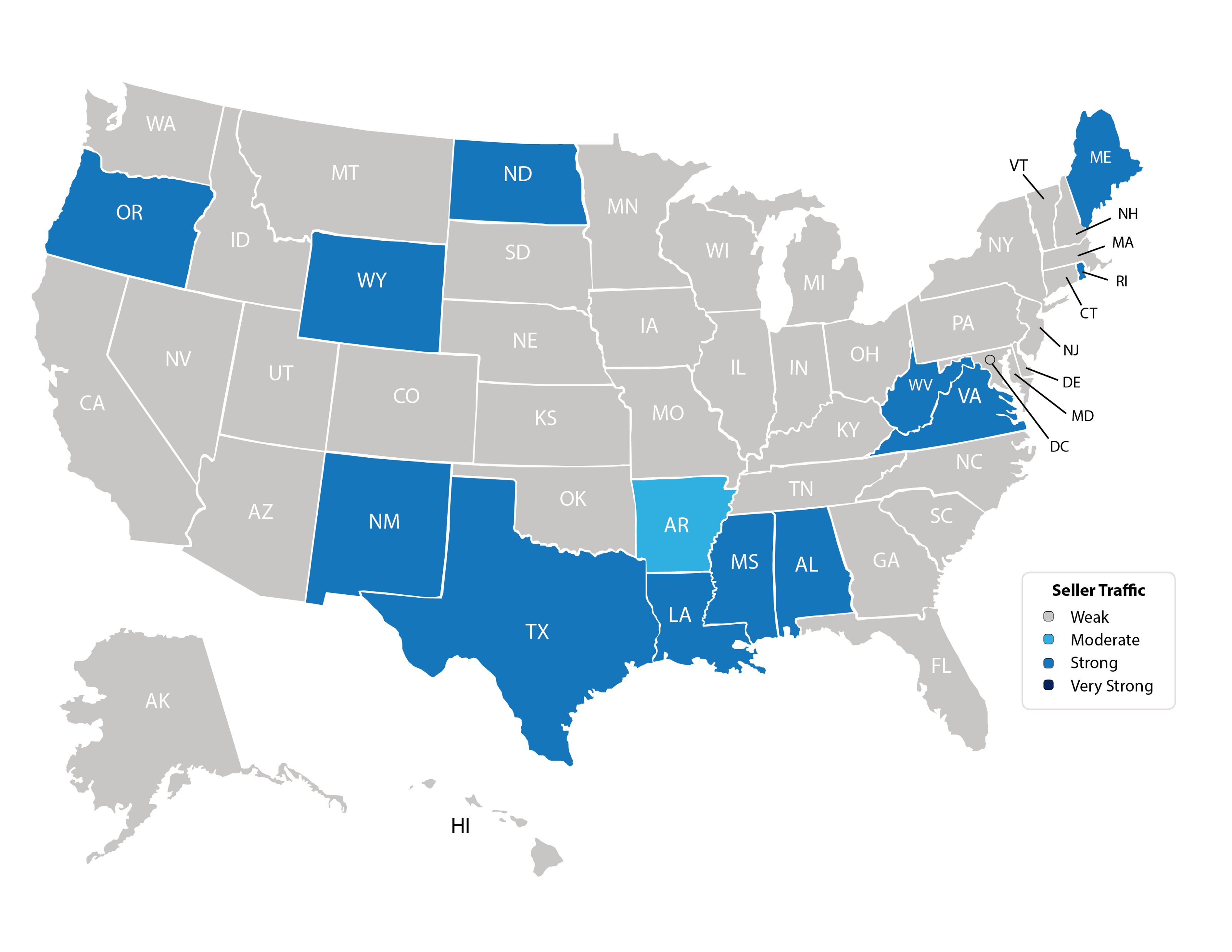 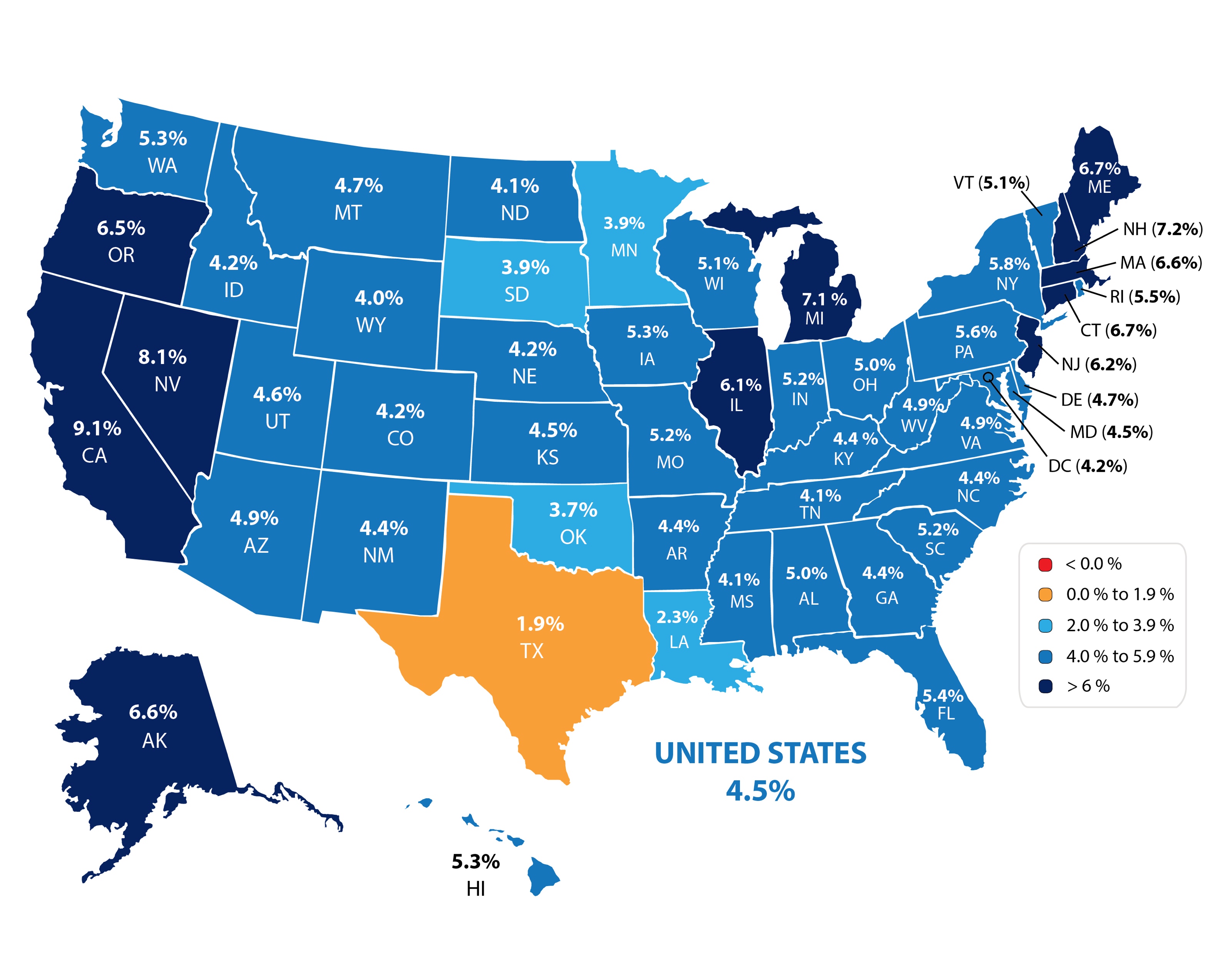 CoreLogic
[Speaker Notes: https://www.corelogic.com/downloadable-docs/marketpulse/the-marketpulse-vol-8-issue-9-september-2019-screen-092519.pdf]
Appraiser Home Value Opinions Compared to Homeowner Estimates
Last 12 Months
Quicken Loans
[Speaker Notes: https://www.quickenloans.com/press-room/2019/09/10/quicken-loans-study-shows-appraisal-values-lag-half-a-percent-behind-homeowner-estimates/]
HOUSING
INVENTORY
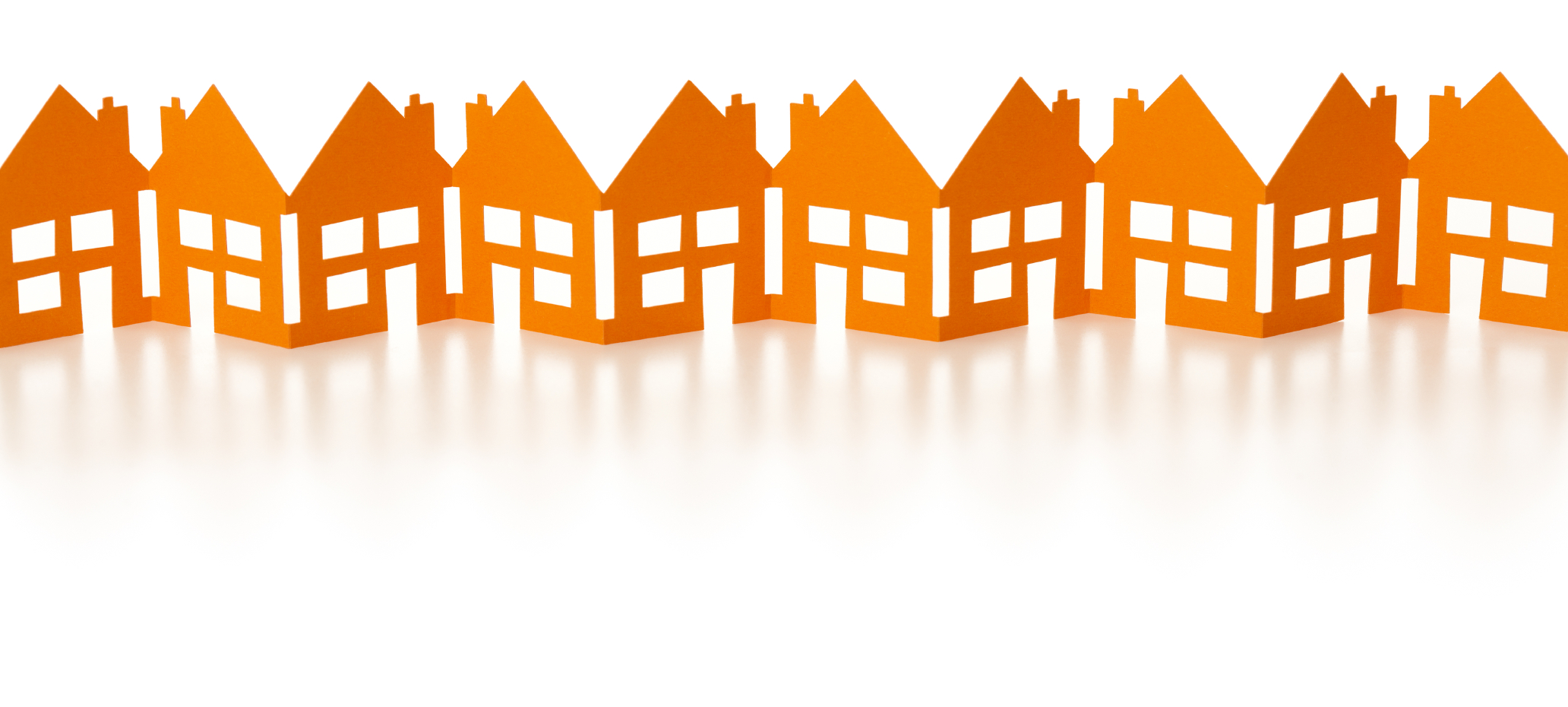 Seller Traffic
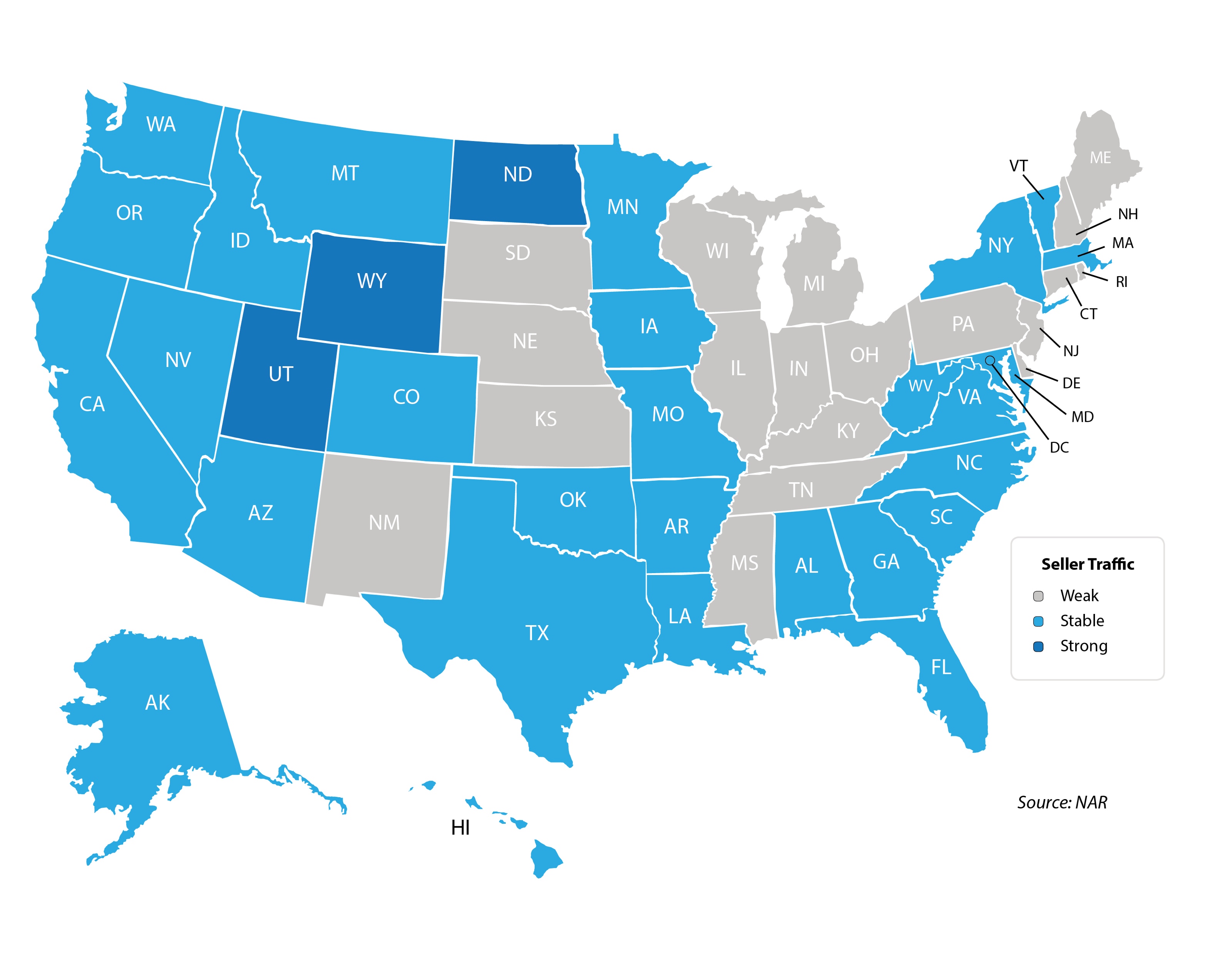 [Speaker Notes: https://www.nar.realtor/reports/realtors-confidence-index
https://www.nar.realtor/sites/default/files/documents/2019-08-realtors-confidence-index-09-19-2019.pdf]
Months Inventory of
HOMES FOR SALE
2011 - Today
NAR
[Speaker Notes: nar.realtor
https://www.nar.realtor/topics/existing-home-sales]
Months Inventory of HOMES FOR SALE
last 2 years
NAR
[Speaker Notes: nar.realtor
https://www.nar.realtor/topics/existing-home-salesealtor]
Months Inventory of HOMES FOR SALE
Last 12 Months
NAR
[Speaker Notes: nar.realtor
https://www.nar.realtor/topics/existing-home-sales]
Year-over-Year  
Inventory Levels
NAR
[Speaker Notes: nar.realtor
https://www.nar.realtor/topics/existing-home-sales]
HOUSING SUPPLY  Year-Over-Year
Mar
Oct
Nov
Feb
Sep
Apr
Jan
Dec
Jun
May
Last 12 Months
NAR
[Speaker Notes: nar.realtor
https://www.nar.realtor/topics/existing-home-sales]
New Home Inventory 
months supply
Census
[Speaker Notes: http://www.census.gov/newhomesales
http://www.census.gov/construction/nrs/pdf/newressales.pdf]
New Home Inventory 
months supply
Last 12 Months
Census
[Speaker Notes: http://www.census.gov/newhomesales
http://www.census.gov/construction/nrs/pdf/newressales.pdf]
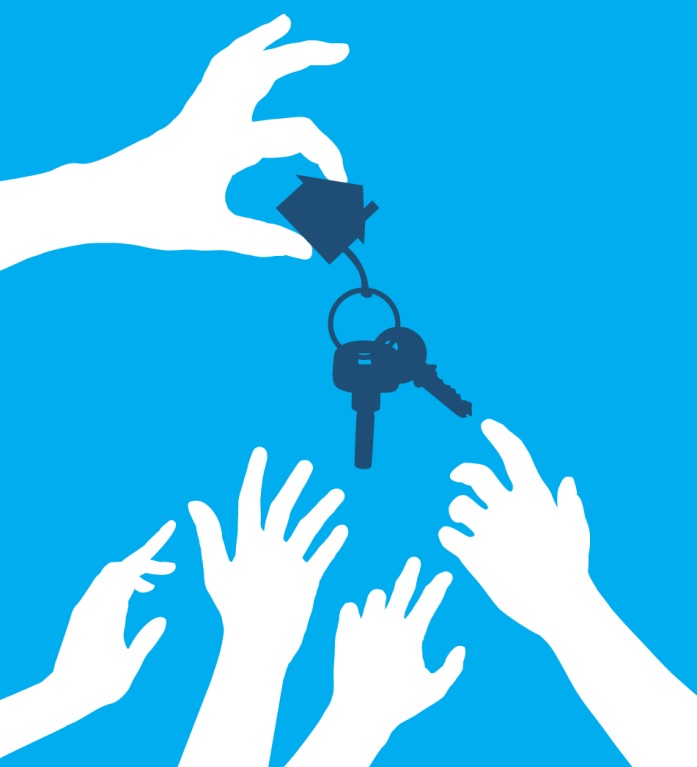 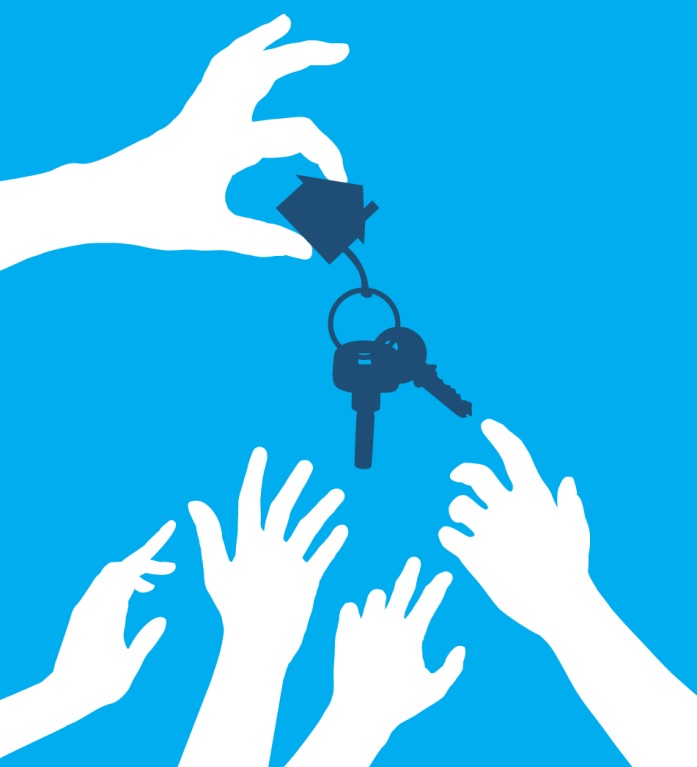 BUYERDEMAND
Foot Traffic
indicator of future sales
NAR
[Speaker Notes: nar.realtor
http://nar.realtor/infographics/foot-traffic
"Every month SentriLock, LLC. provides NAR Research with data on the number of properties shown by a REALTOR®. Lockboxes made by SentriLock, LLC. are used in roughly a third of home showings across the nation. Foot traffic has a strong correlation with future contracts and home sales, so it can be viewed as a peek ahead at sales trends two to three months into the future."]
Foot Traffic
Last 12 Months
indicator of future sales
NAR
[Speaker Notes: nar.realtor
http://nar.realtor/infographics/foot-traffic
"Every month SentriLock, LLC. provides NAR Research with data on the number of properties shown by a REALTOR®. Lockboxes made by SentriLock, LLC. are used in roughly a third of home showings across the nation. Foot traffic has a strong correlation with future contracts and home sales, so it can be viewed as a peek ahead at sales trends two to three months into the future."]
Foot Traffic
indicator of future sales
NAR
[Speaker Notes: nar.realtor
http://nar.realtor/infographics/foot-traffic
"Every month SentriLock, LLC. provides NAR Research with data on the number of properties shown by a REALTOR®. Lockboxes made by SentriLock, LLC. are used in roughly a third of home showings across the nation. Foot traffic has a strong correlation with future contracts and home sales, so it can be viewed as a peek ahead at sales trends two to three months into the future."]
Buyer Traffic
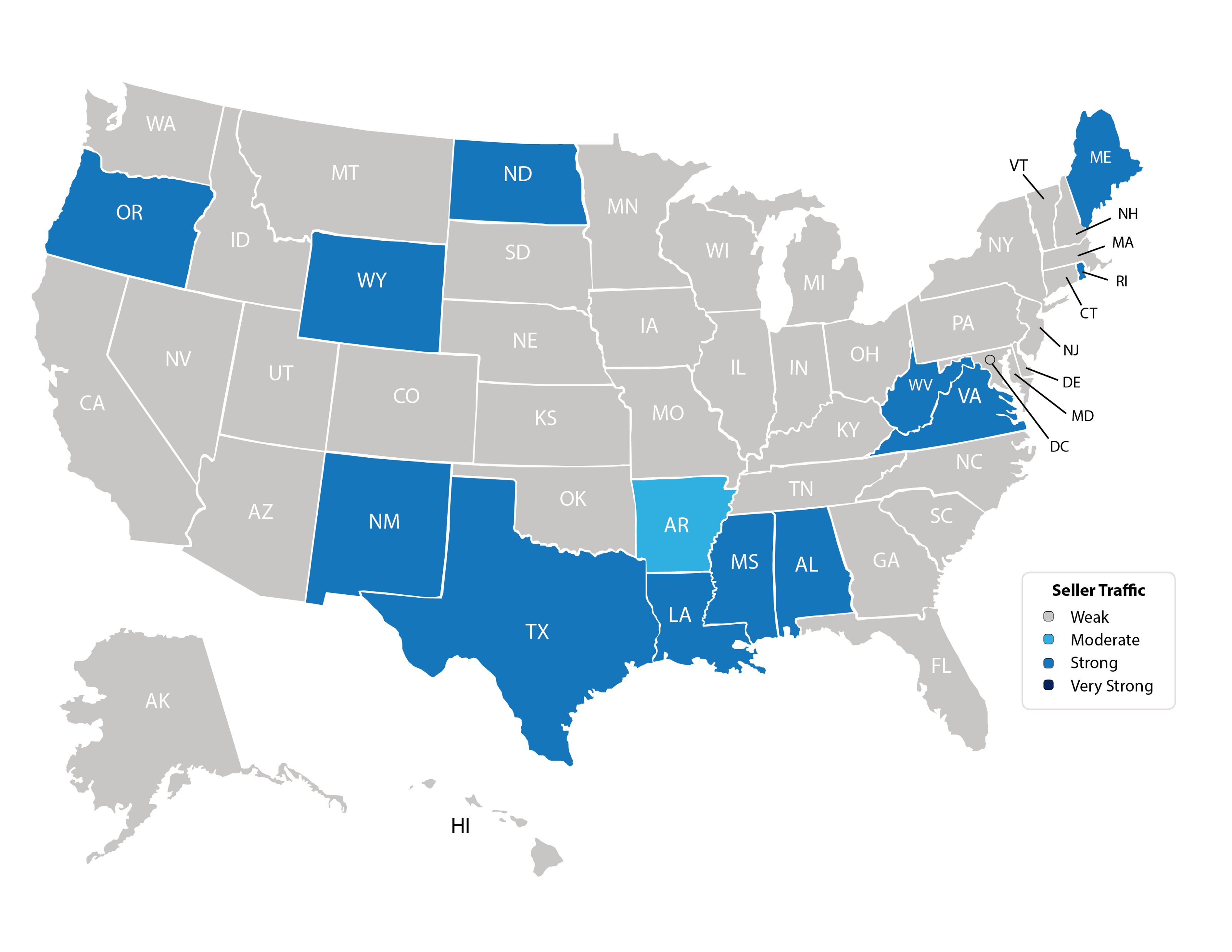 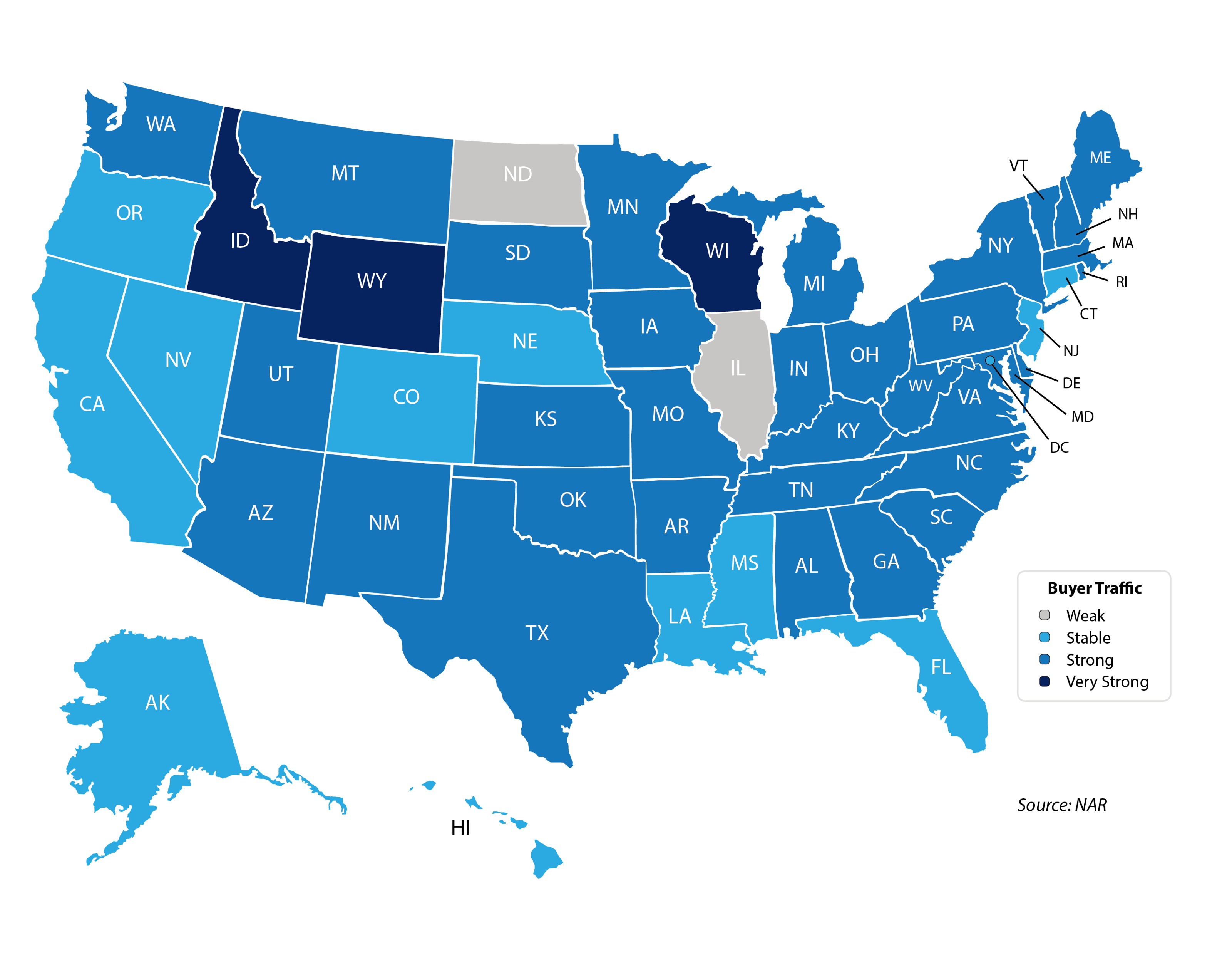 [Speaker Notes: https://www.nar.realtor/reports/realtors-confidence-index
https://www.nar.realtor/sites/default/files/documents/2019-08-realtors-confidence-index-09-19-2019.pdf]
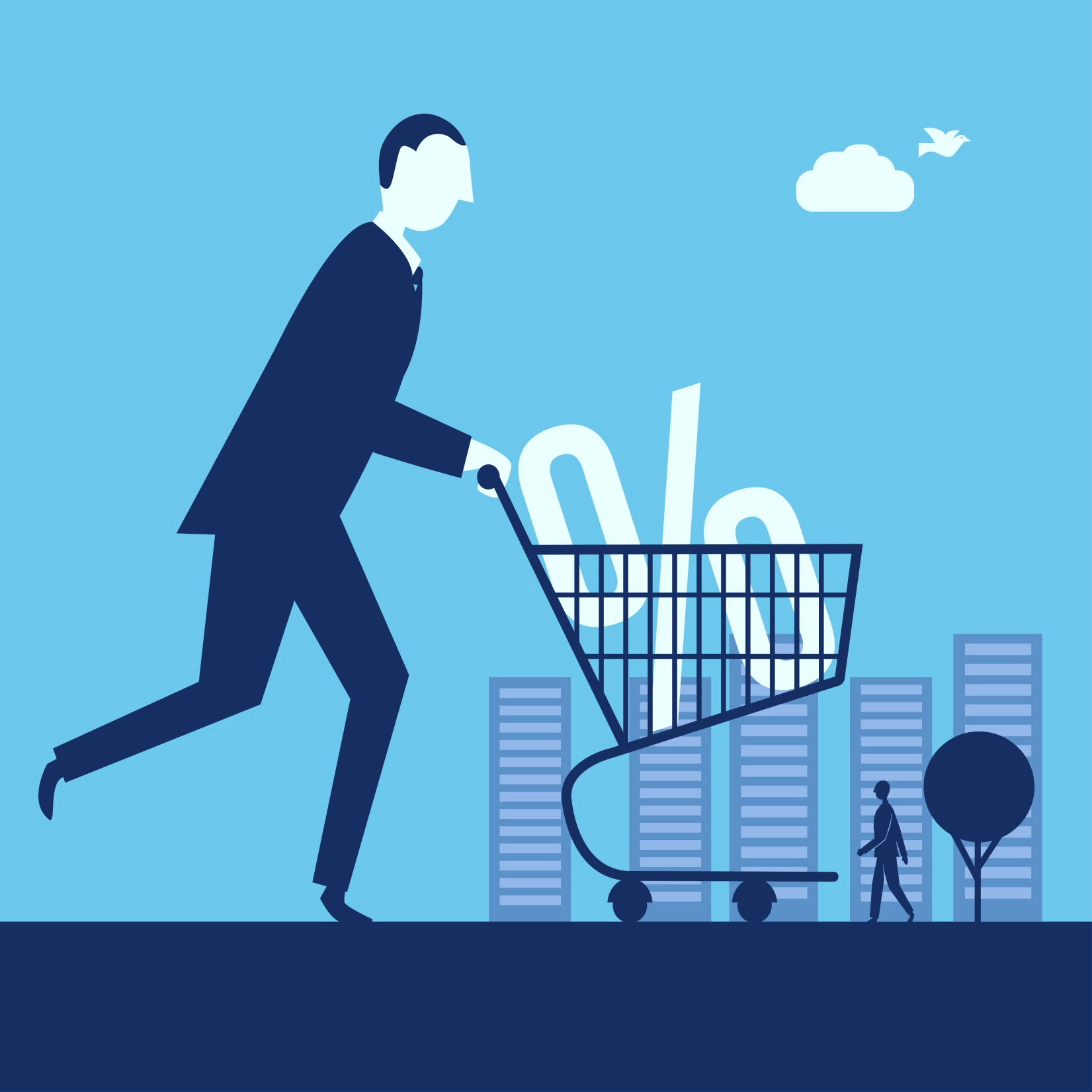 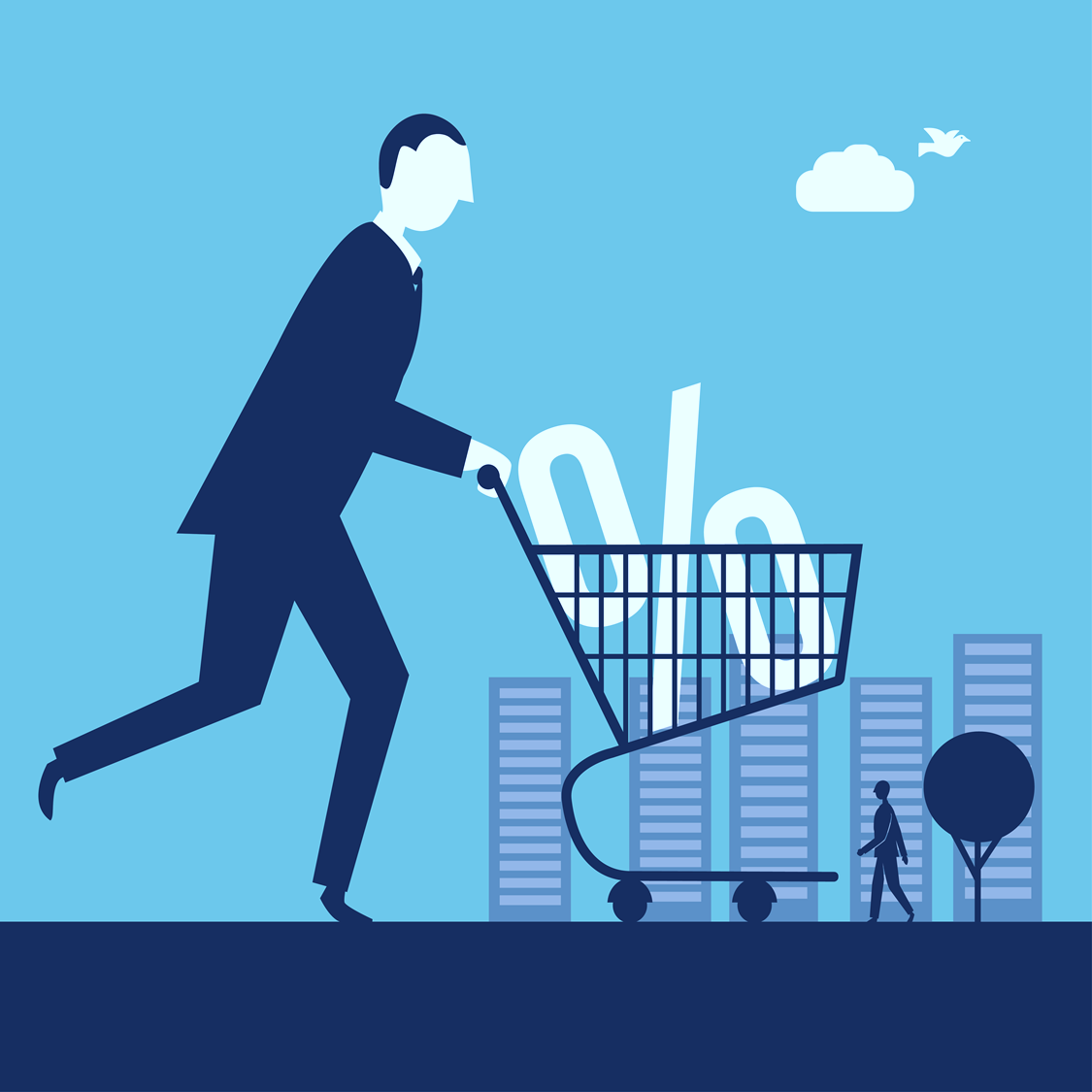 INTEREST
RATES
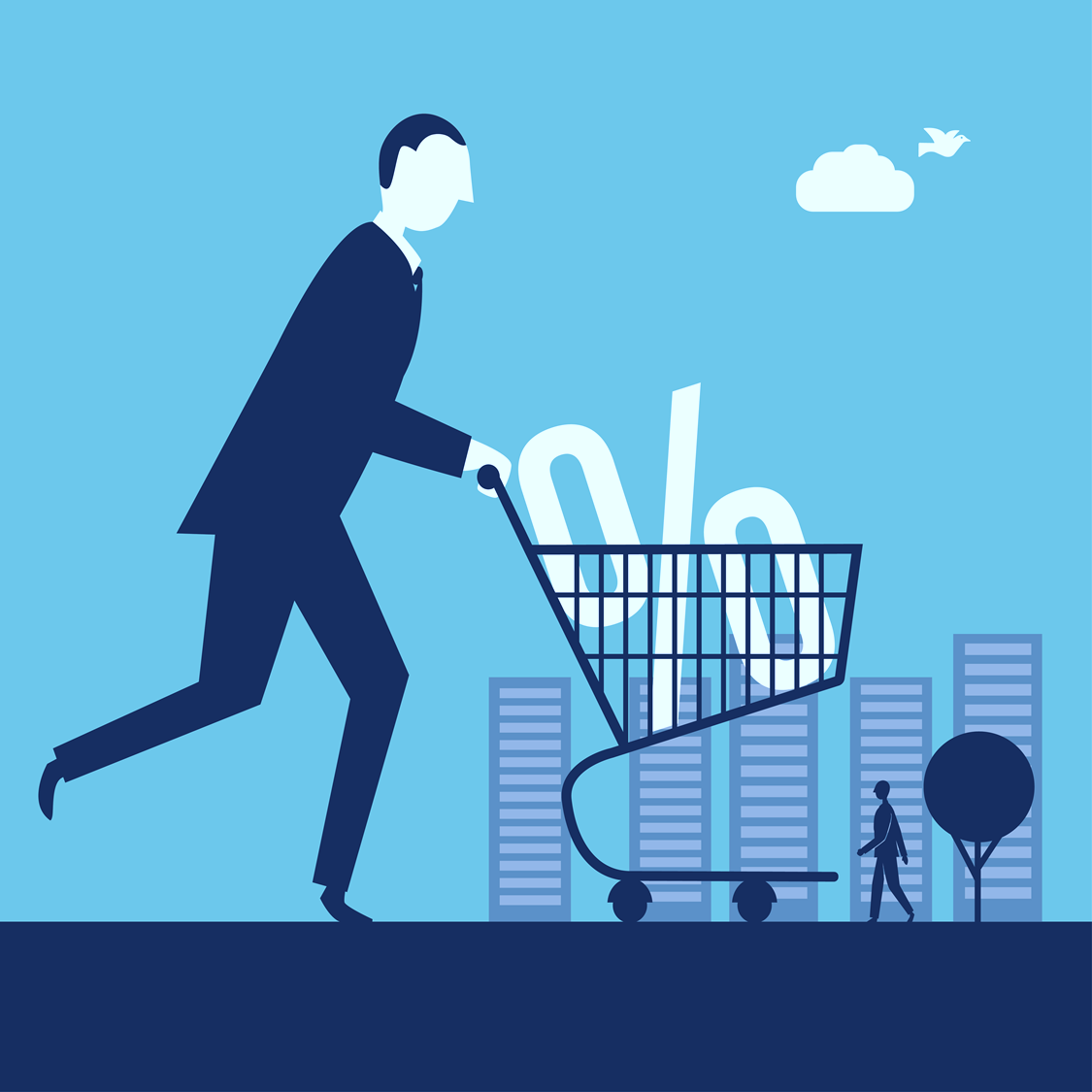 Mortgage Rates

Freddie Mac 30-Year Fixed Rate
3.95%
3.64%
Freddie Mac
[Speaker Notes: http://www.freddiemac.com/pmms
http://www.freddiemac.com/pmms/pmms_archives.html]
30-Year FixedRate Mortgagesfrom Freddie Mac
3.97
3.64%
Freddie Mac
[Speaker Notes: http://www.freddiemac.com/pmms
http://www.freddiemac.com/pmms/pmms_archives.html]
Mortgage Rate Projections
[Speaker Notes: http://www.freddiemac.com/research/forecast/
http://www.freddiemac.com/research/forecast/20190930_housing_strong_heading_into_fall.page? 
http://www.fanniemae.com/portal/research-insights/forecast.html
https://www.mba.org/news-research-and-resources/research-and-economics/forecasts-and-commentary
https://www.nar.realtor/sites/default/files/documents/forecast-10-2019-us-economic-outlook-09-26-2019.pdf]
Mortgage Rates
Freddie Mac 
30-Year Fixed Rate
- Actual
- Projected
2017
2018
2019
2020
2016
Freddie Mac
[Speaker Notes: http://www.freddiemac.com/fmac-resources/research/pdf/20190730-Forecast-02.pdf]
Mortgage Rates
Freddie Mac30-Year Fixed Rate
Where Are They Going?
January 2018 – Today Actual Interest Rates
Q3
Q2
Q1
2019 Q4
2020
Freddie Mac
[Speaker Notes: http://www.freddiemac.com/fmac-resources/research/pdf/20190730-Forecast-02.pdf]
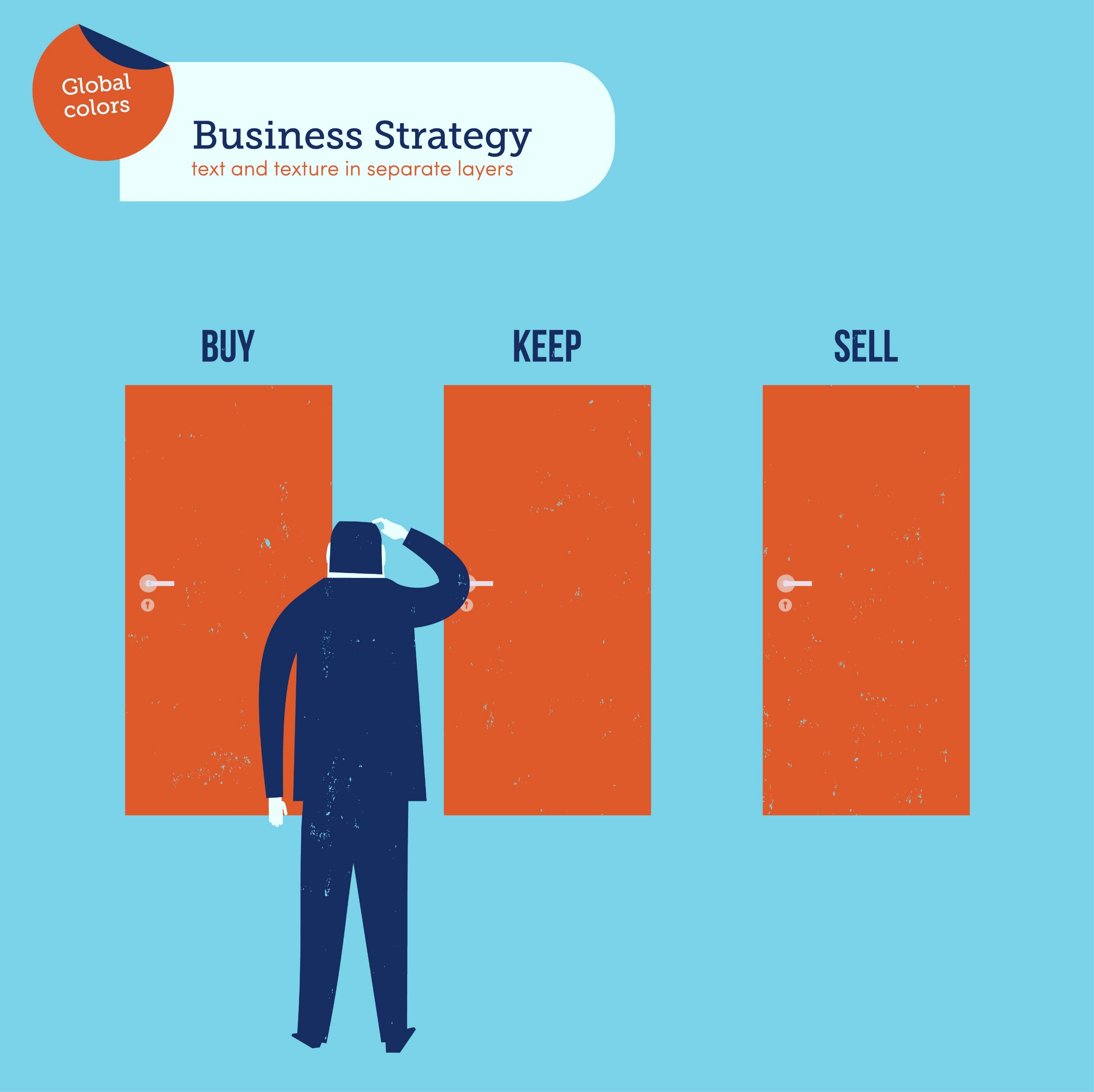 Mortgage Credit Availability
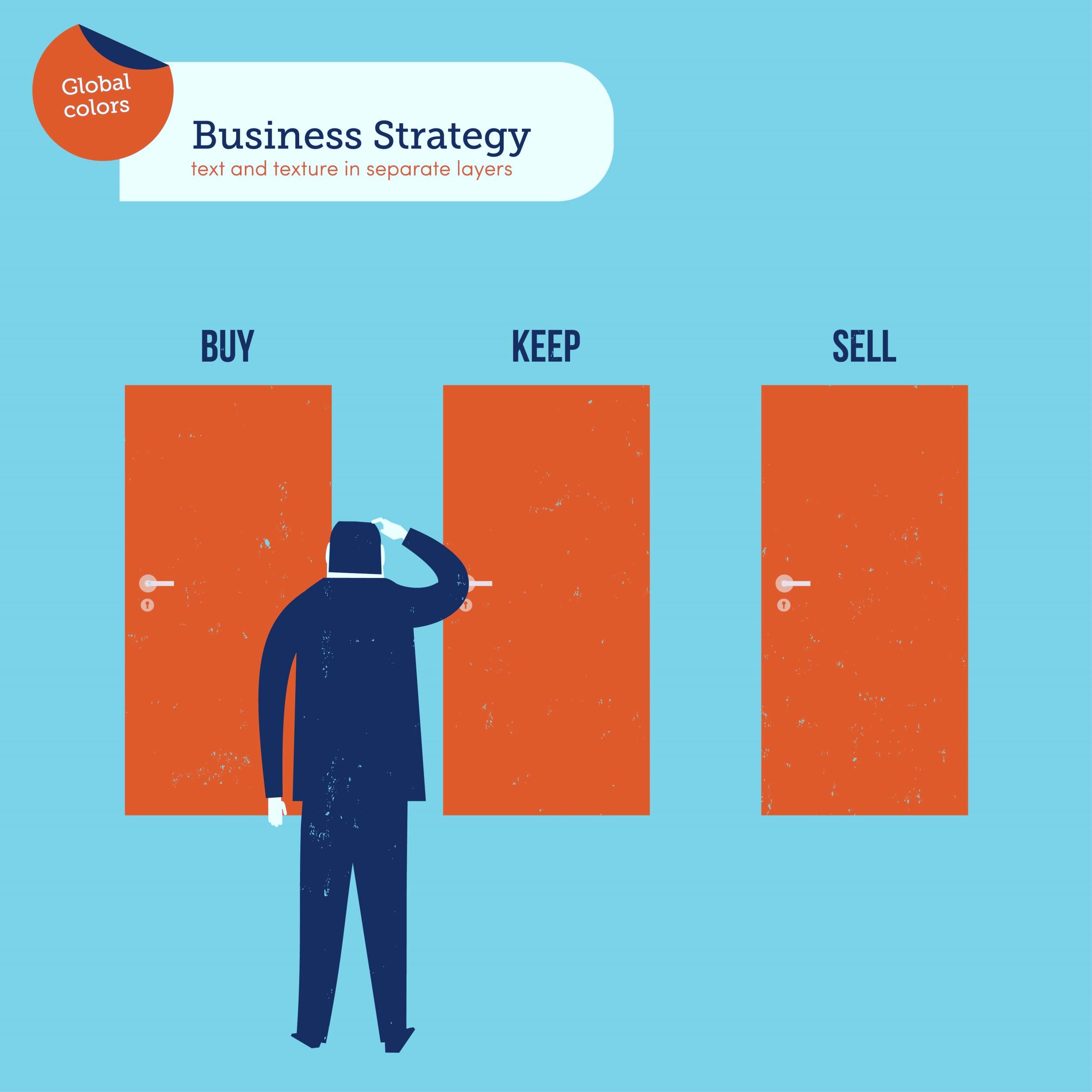 YES
NO
MAYBE
Mortgage Credit 
Availability
Mortgage Credit Availability Index (MCAI), a report from the Mortgage Bankers Association
MBA
[Speaker Notes: https://www.mba.org/news-research-and-resources/newsroom
https://www.mba.org/news-research-and-resources/research-and-economics/single-family-research/mortgage-credit-availability-index]
Historic Data for the MORTGAGE CREDIT AVAILABILITY INDEX 
(a report from the Mortgage Bankers Association)
MBA
[Speaker Notes: https://www.mba.org/news-research-and-resources/newsroom
https://www.mba.org/news-research-and-resources/research-and-economics/single-family-research/mortgage-credit-availability-index]
Average Days To Close A Loan
Last 12 Months
All Closed Loans as per Ellie Mae
[Speaker Notes: http://www.elliemae.com/resources/origination-insight-reports
https://static.elliemae.com/pdf/origination-insight-reports/EM_OIR_AUGUST2019.pdf]
FICO® Score Requirements
Last 12 months
All Closed Loans as per Ellie Mae
[Speaker Notes: http://www.elliemae.com/resources/origination-insight-reports
https://static.elliemae.com/pdf/origination-insight-reports/EM_OIR_AUGUST2019.pdf]
FICO® Score 
Distribution
50.27%
All Closed Loans as per Ellie Mae
[Speaker Notes: http://www.elliemae.com/resources/origination-insight-reports
https://static.elliemae.com/pdf/origination-insight-reports/EM_OIR_AUGUST2019.pdf]
Average FICO® Score
for Closed Purchase Loans
 by Loan Type
All Closed Loans as per Ellie Mae
[Speaker Notes: http://www.elliemae.com/resources/origination-insight-reports
https://static.elliemae.com/pdf/origination-insight-reports/EM_OIR_AUGUST2019.pdf]
Average Back End DTI
for Closed Purchase Loans by Loan Type
All Closed Loans as per Ellie Mae
[Speaker Notes: http://www.elliemae.com/resources/origination-insight-reports
https://static.elliemae.com/pdf/origination-insight-reports/EM_OIR_AUGUST2019.pdf]